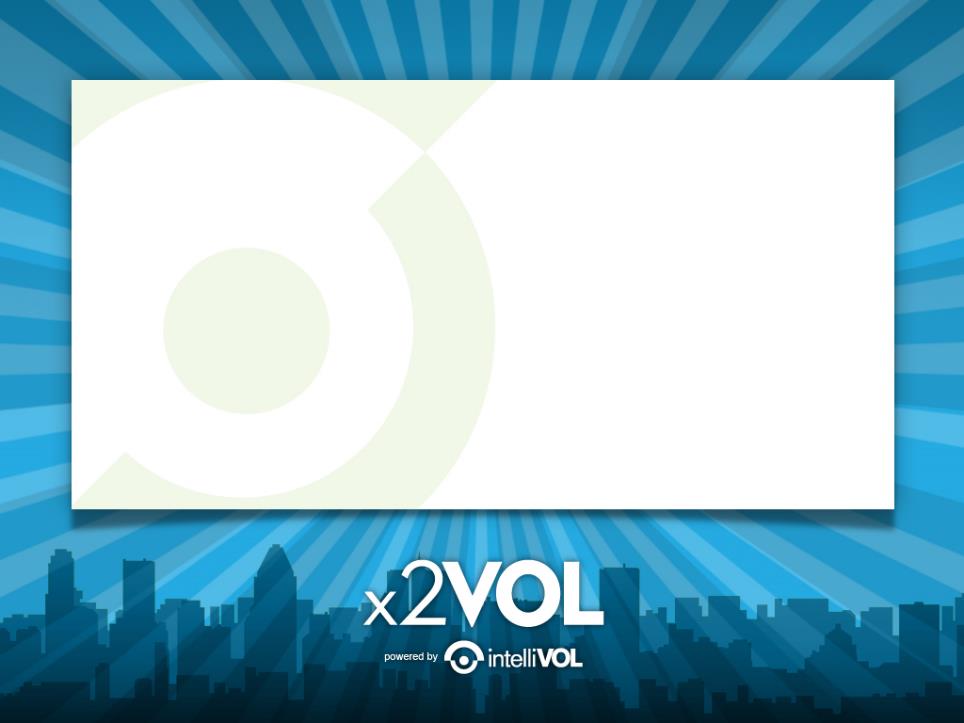 Community Service Hours
x2VOL.com
Student Login
Access x2VOL through Family Connection
Sign into Family Connection. 
If you need your Family Connection login information contact your school admin.
Click on the x2VOL link under the Resources on the left hand side of your screen in Family Connection.
Complete your x2VOL profile the first time you access x2VOL.

Click continue to enter x2Vol site.
Sign-in through Family Connection
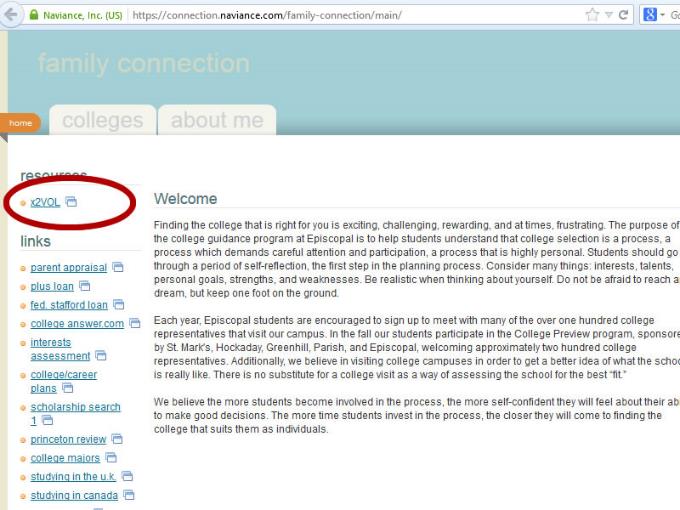 In Family Connection, click on the “x2VOL” link under Resources.
Complete Your Profile
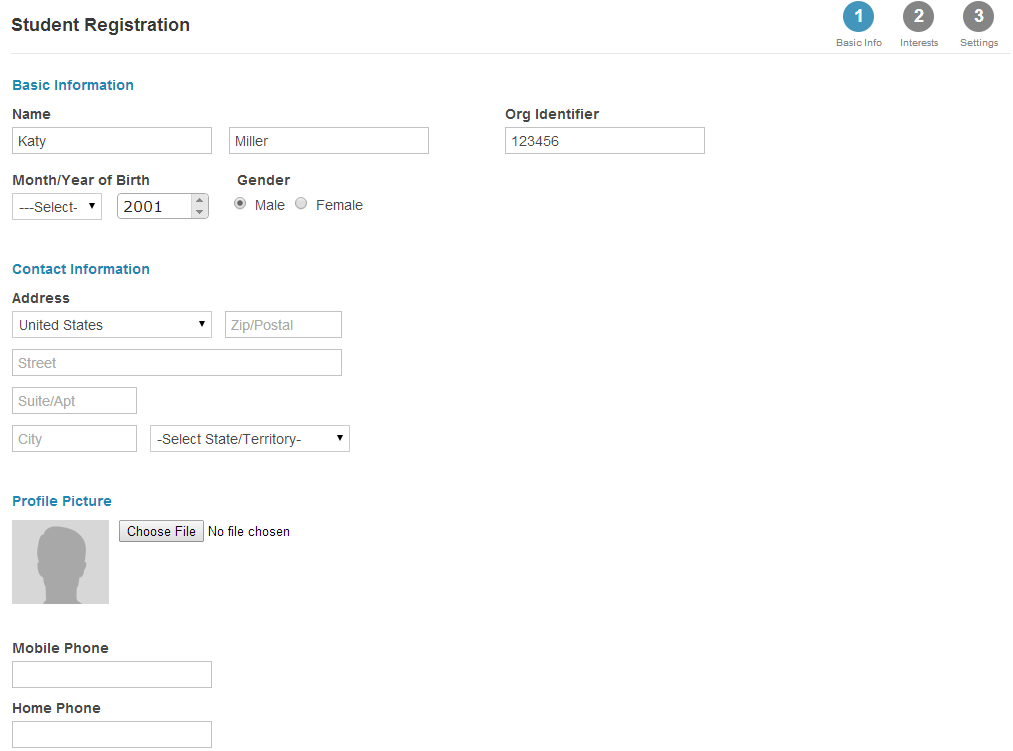 Your information is already listed in your profile.
Add your email address.
Click Proceed
Skip Interest Page and Click Proceed
Set Password and Select Class GroupAgree to Terms
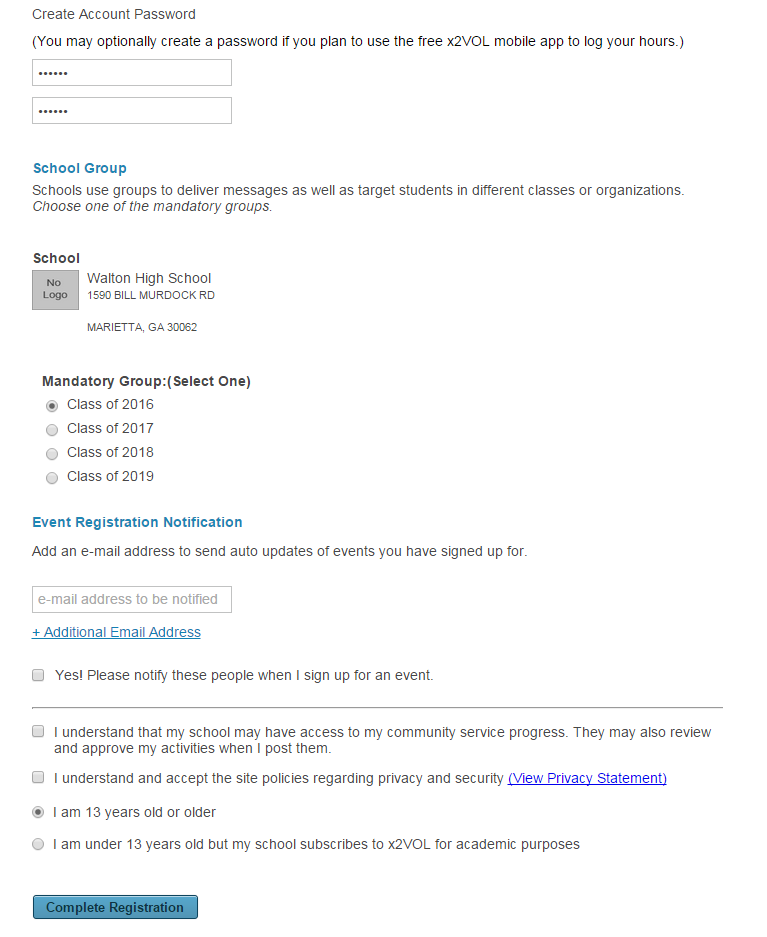 Create Account Password
Leave Event Registration Notification Blank
Click I understand
for the first 2 Boxes
LEAVE BLANK
Click Complete 
Registration
Log Your Service Hours
Click Opportunities and Projects
Click My Activity Log
Create New Under Personal Projects
Creating a Personal Project
Create an Activity Name and Project Description
Fill out all of the applicable information
You may click recurring project, interests, and career clusters if you choose.
Very Important:
 Enter in Supervisor’s Email Address Under Activity Contact
You do not need to enter phone number!
Creating a Personal Project
Enter in the Number of Hours
Click on Organization Goals 
Click on Next to Apply to Service Graduation Cord
Click the box to verify that the information is truthful.
View Service Hour History
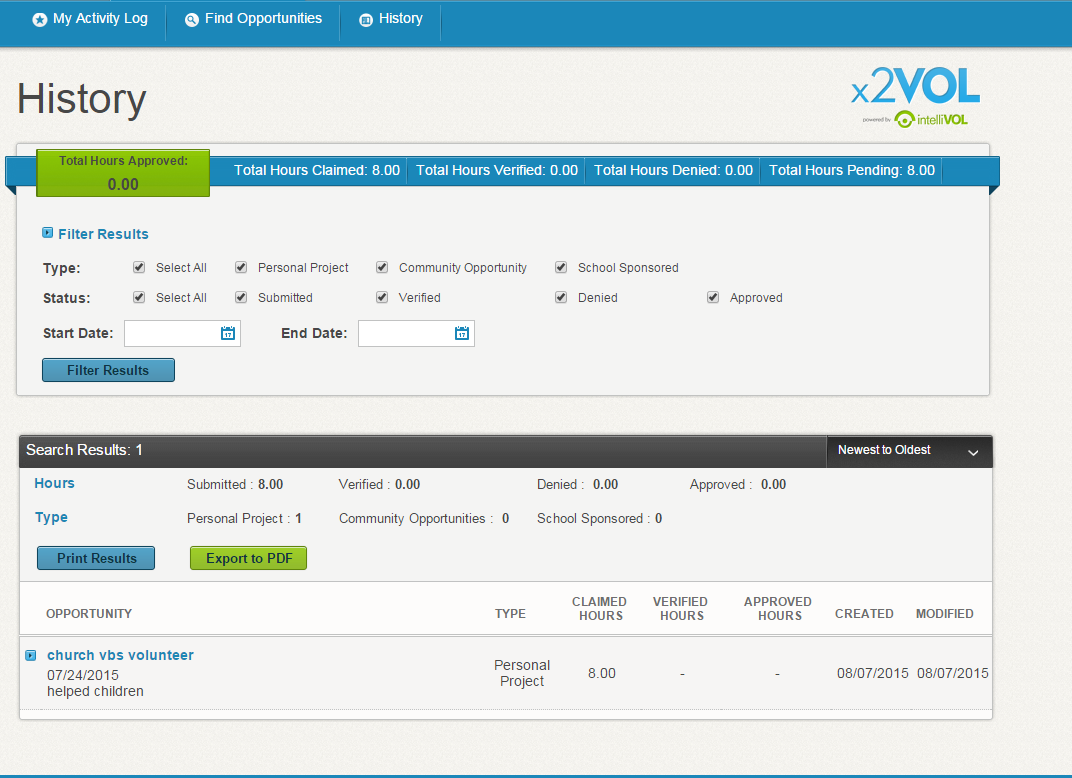 See Snapshot of your x2VOL Account on your Dashboard to see your progress!
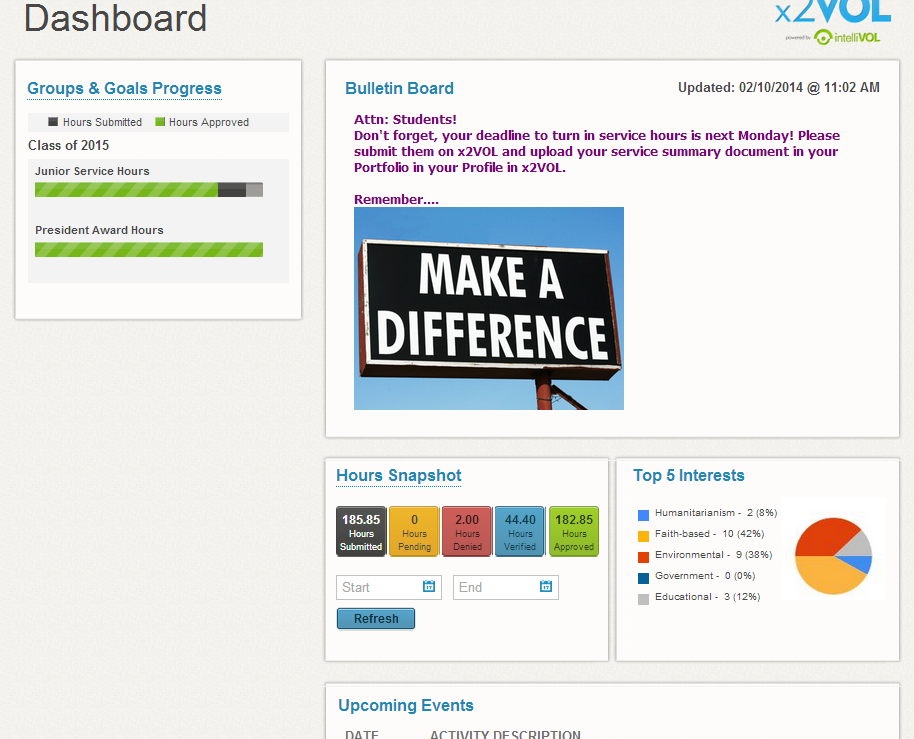 Try the x2VOL Free Mobile App!
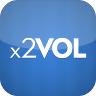 After you register and login on the web site – try our mobile app to log your hours!
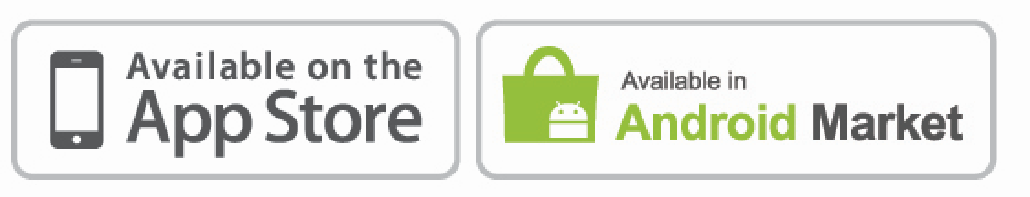 Mobile App Screens
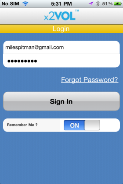 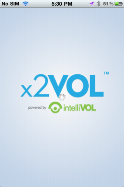 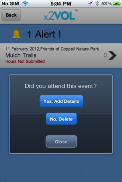 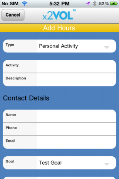 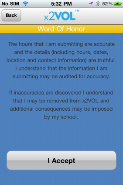 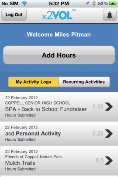 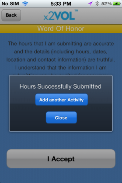 Note: You must login at least once on the web site before you can use the free x2VOL mobile app. The app is for logging hours only.